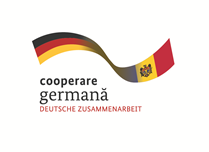 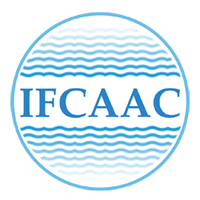 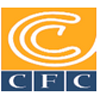 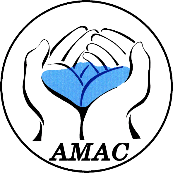 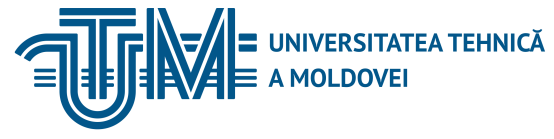 ИНСТИТУТ НЕПРЕРЫВНОЙ ПОДГОТОВКИ В ОБЛАСТИ ВОДОСНАБЖЕНИЯ И КАНАЛИЗАЦИИ , ДЛЯ ЧЛЕНОВ АССОЦИАЦИИ 
«МОЛДОВА АПĂ-КАНАЛ»
Учебный курс для сотрудников операторов «Водоканала»Модуль 13: Актуальные проблемы учета и налогообложения транспортных средств и механизмов. Налоговые изменения в Республике Молдова на 2017 год.Сессия 6 : Учет затрат и расходов при эксплуатации и страховании транспорта и механизмовExpert conf. univ. dr. Margareta Vîrcolicilector superior Lidia Surdu28-29-30 ноябрь 2017, Кишинев
06/12/2017
Margareta Vîrcolici
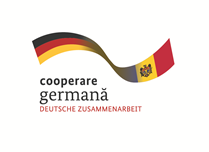 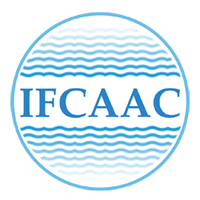 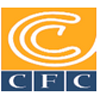 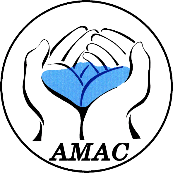 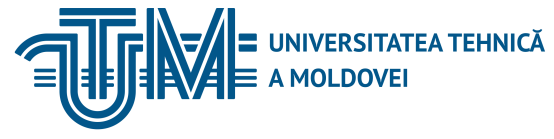 ИНСТИТУТ НЕПРЕРЫВНОЙ ПОДГОТОВКИ В ОБЛАСТИ ВОДОСНАБЖЕНИЯ И КАНАЛИЗАЦИИ , ДЛЯ ЧЛЕНОВ АССОЦИАЦИИ 
«МОЛДОВА АПĂ-КАНАЛ»
Цели :O1 -Учет затрат на содержание, техническое обслуживание и ремонт транспортных средств и механизмов;O2 - Учет затрат на модернизацию транспортных режимов и механизмов;O3 -Учет расходов по страхованию транспорта и механизмов.
06/12/2017
Margareta Vîrcolici
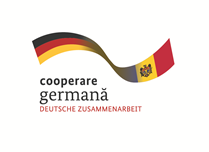 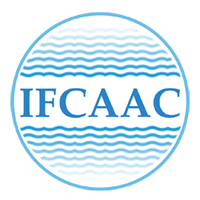 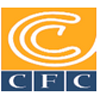 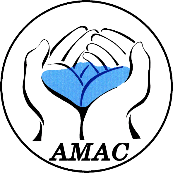 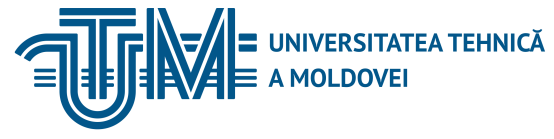 ИНСТИТУТ НЕПРЕРЫВНОЙ ПОДГОТОВКИ В ОБЛАСТИ ВОДОСНАБЖЕНИЯ И КАНАЛИЗАЦИИ , ДЛЯ ЧЛЕНОВ АССОЦИАЦИИ 
«МОЛДОВА АПĂ-КАНАЛ»
Учет затрат на содержание, техническое обслуживание и ремонт транспортных средств и механизмов :		на основании первичных документов выполненных работ в данных целях	могут выполняться третьей стороной или могут выполняться самой компанией. В данной отрасли преобладают:
06/12/2017
Margareta Vîrcolici
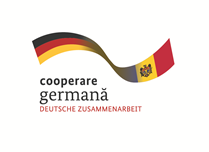 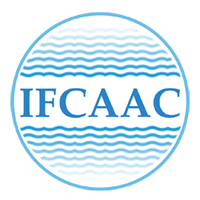 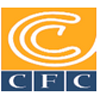 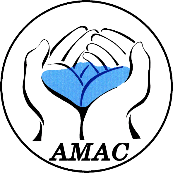 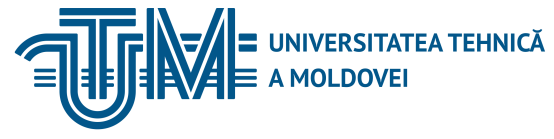 ИНСТИТУТ НЕПРЕРЫВНОЙ ПОДГОТОВКИ В ОБЛАСТИ ВОДОСНАБЖЕНИЯ И КАНАЛИЗАЦИИ , ДЛЯ ЧЛЕНОВ АССОЦИАЦИИ 
«МОЛДОВА АПĂ-КАНАЛ»
a. Учет работ по техническому обслуживанию / ремонту, выполненных третьим лицом:Dt 7114Ct 5211 (по стоимости услуг, оказанных без НДС)Dt 5344Ct 5211 (по НДС)b. Учет работ по техническому обслуживанию / ремонту, выполненных собственными силами  отражается:  Dt 812  Ct 211, 5311, 5332, 5342, etc.  Dt 7113  Ct 812
06/12/2017
Margareta Vîrcolici
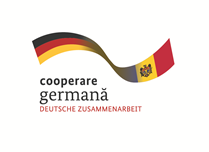 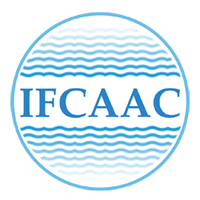 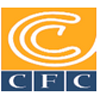 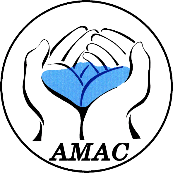 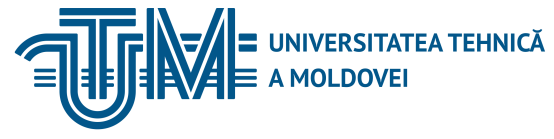 ИНСТИТУТ НЕПРЕРЫВНОЙ ПОДГОТОВКИ В ОБЛАСТИ ВОДОСНАБЖЕНИЯ И КАНАЛИЗАЦИИ , ДЛЯ ЧЛЕНОВ АССОЦИАЦИИ 
«МОЛДОВА АПĂ-КАНАЛ»
Капитализация затрат на модернизацию транспортных средств и механизмов : Согласно НСБУ “IMOBILIZĂRI NECORPORALE ŞI CORPORALE”, затраты могут быть понесены при ремонте или модернизации материальных активов с целью улучшения его первоначальных характеристик и, соответственно, увеличения ожидаемых экономических выгод от использования объекта. В частности, увеличение экономической выгоды может быть результатом: 1.продления срока использования объекта2.увеличения производственных мощностей, поверхности или других особенностей объекта, 3.существенного улучшения качества выпускаемой продукции (оказанных услуг)
06/12/2017
Margareta Vîrcolici
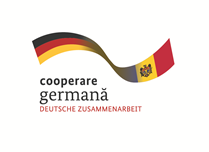 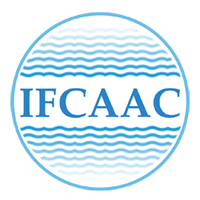 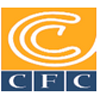 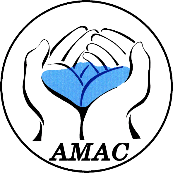 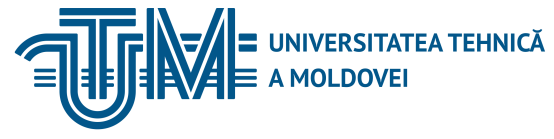 ИНСТИТУТ НЕПРЕРЫВНОЙ ПОДГОТОВКИ В ОБЛАСТИ ВОДОСНАБЖЕНИЯ И КАНАЛИЗАЦИИ , ДЛЯ ЧЛЕНОВ АССОЦИАЦИИ 
«МОЛДОВА АПĂ-КАНАЛ»
4.увеличит интервалы между заменами компонентов в продолжительности использования объекта, создавая компоненты, которые больше не нужно заменять в течение срока службы объекта, 5.значительное уменьшение первоначальных расходов по эксплуатации и т. д. В таких случаях последующие затраты капитализируются путем добавления их к балансовой стоимости этого объекта.   Специфика:  ….
06/12/2017
Margareta Vîrcolici
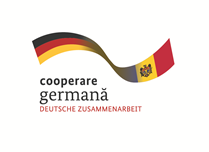 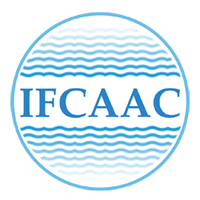 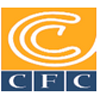 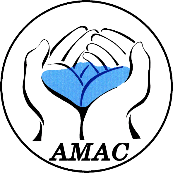 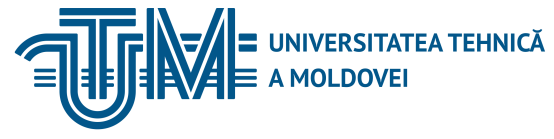 ИНСТИТУТ НЕПРЕРЫВНОЙ ПОДГОТОВКИ В ОБЛАСТИ ВОДОСНАБЖЕНИЯ И КАНАЛИЗАЦИИ , ДЛЯ ЧЛЕНОВ АССОЦИАЦИИ 
«МОЛДОВА АПĂ-КАНАЛ»
Стоимость модернизации / ремонта капитализируется и учитывается как увеличение материальных активов (стоимость транспортных средств) и сокращение расходов, связанных с ремонтом и / или стоимостью вспомогательной деятельности, следующим образом :   a. Dt 123       Dt 5343       Ct 5211  (по стоимости ремонтных услуг)   b. Dt 812       Ct 211, 5311, 5332, 5342, etc.       Dt 123       Ct 812      (по стоимости расходов вспомогательной деятельности)
06/12/2017
Margareta Vîrcolici
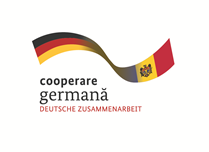 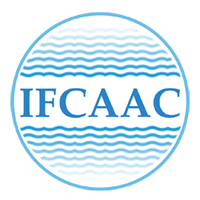 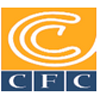 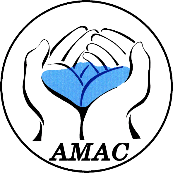 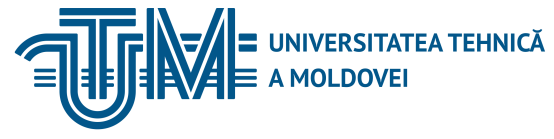 ИНСТИТУТ НЕПРЕРЫВНОЙ ПОДГОТОВКИ В ОБЛАСТИ ВОДОСНАБЖЕНИЯ И КАНАЛИЗАЦИИ , ДЛЯ ЧЛЕНОВ АССОЦИАЦИИ 
«МОЛДОВА АПĂ-КАНАЛ»
Учет расходов и механизмов по страхованию транспортного средства и механизмов: Учет расходов на страхование транспорта и механизмов ведется отдельно, по каждому ОС (транспортному средству или механизму):Dt 2611Ct 5211 (по стоимости страхового полиса) Перевод на текущие расходы суммы периода (месяц, квартал, год и т.д.) Dt 7113Ct 2611.Специфика отрасли: …….
06/12/2017
Margareta Vîrcolici
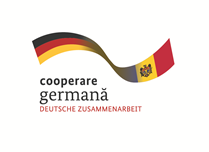 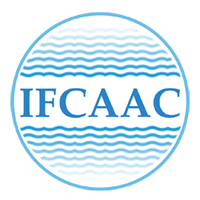 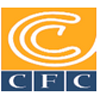 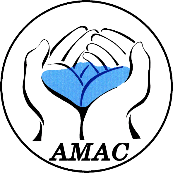 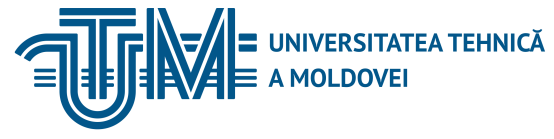 ИНСТИТУТ НЕПРЕРЫВНОЙ ПОДГОТОВКИ В ОБЛАСТИ ВОДОСНАБЖЕНИЯ И КАНАЛИЗАЦИИ , ДЛЯ ЧЛЕНОВ АССОЦИАЦИИ 
«МОЛДОВА АПĂ-КАНАЛ»
Благодарю за внимание.
www.ifcaac.amac.md 
ifcaac@fua.utm.md 
telefon: (022) 77-38 22
 
www.amac.md 
apacanal@yandex.ru  
telefon: (022) 28-84-33
In cooperare cu
Proiect co-finanțat de
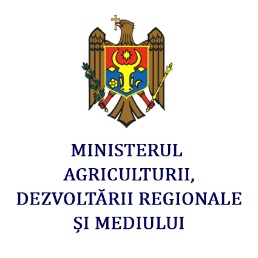 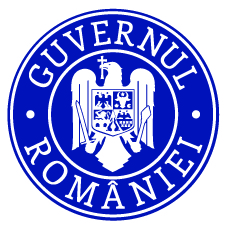 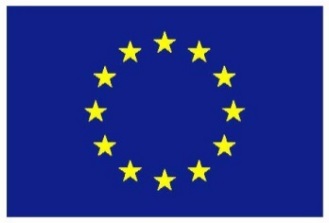 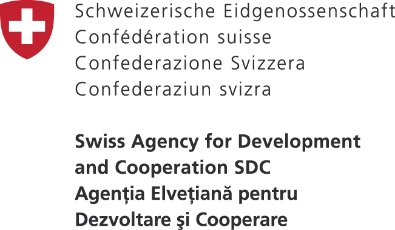 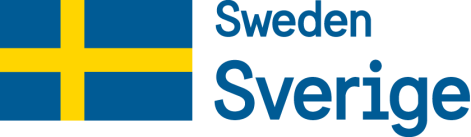 06/12/2017
Margareta Vîrcolici
06/12/2017
XXX